Let’s Start
Say you have an 	IPhone
Say you have an Iphone
With loads of photos
Say you have an Iphone
Then you may have had problems organizing them before
Now there’s a solution that helps you fast, affordable and easy.
So why not have a look
Manage Photos easily on the fly
Send Photo Cards from everywhere
Create Stunning Slideshows
Display GPS Photo Positions
Share Photos with one click
Use automated Color Correction
Featured App Europe
app store
“Great Photo App”
app store
Most Promoted App
HD Photo Overview
[Speaker Notes: https://pixabay.com/photos/beads-lilac-fashion-design-jewels-809385/]
FRONT Photo Overview
[Speaker Notes: https://pixabay.com/photos/beads-jewelry-jewels-craft-fashion-1154227/]
Back Photo Overview
[Speaker Notes: https://pixabay.com/photos/jewelry-bracelet-fantasy-2117470/]
Flash Photo Overview
[Speaker Notes: https://pixabay.com/photos/drop-of-water-drip-raindrop-597109/]
So what are You waiting for?
Order Now -40%
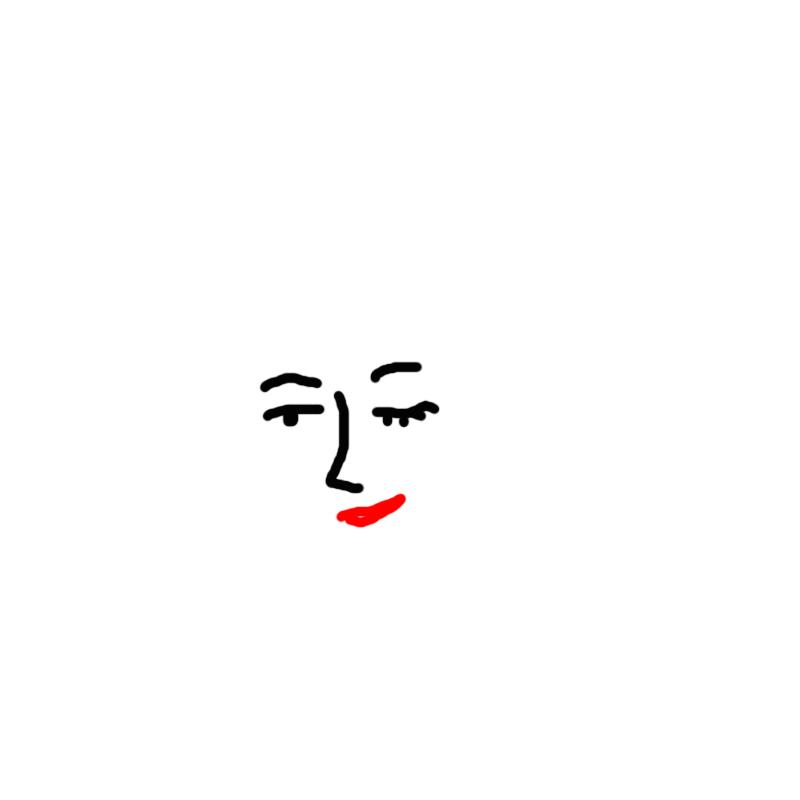 YOURBEAUTIFUL



www.yourbeautiful.com